Lesson 6 : General Estate
Video (43 secondes to 3 mins)
https://www.youtube.com/watch?v=lTTvKwCylFY
Where is the Money?
In this cartoon from the time, Louis is looking at the chests and asks 
“Where is the tax money?“
The financial minister, Necker, looks on and says “
The money was there last time I looked." 
The nobles and clergy are sneaking out the door carrying sacks of money, saying "We have it."
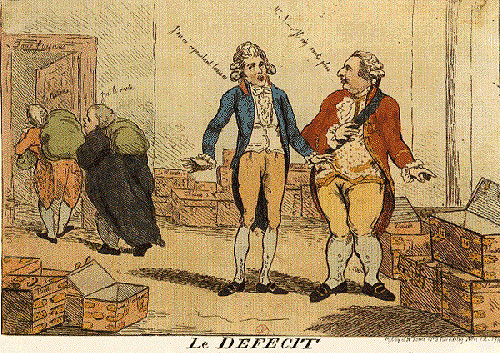 King Louis XVI – no choice 
 Called for a meeting of the Estates-General* to find a solution to the bankruptcy problem
Had not met since 1614 (175 years)

Had Three Estates:  Clergy, Nobles, Everyone Else. 


*= a form of parliament that 
had to be called by the king
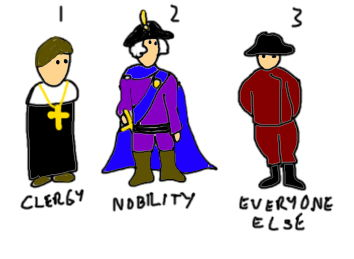 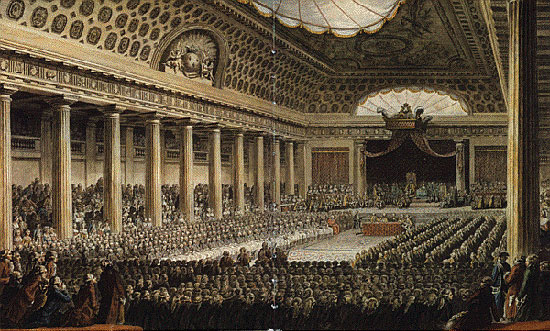 The meeting of the Estates General May 5, 1789
Meeting of the Estates-General: May 5, 1789
Voting was conducted by estate

 First Estate +  Second Estate  VS   Third Estate

Representatives from the Third Estate 
demanded that voting be by population 
(by head and not order)
This would give the Third Estate a great 
advantage
Deadlock resulted
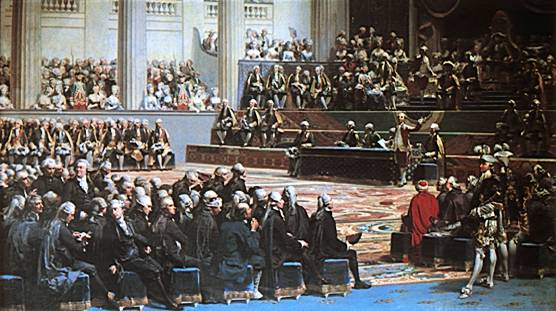 Each Estate would vote to determine its own opinion and then have 1 vote in the Estates General
The first two Estates always voted against the 3rd
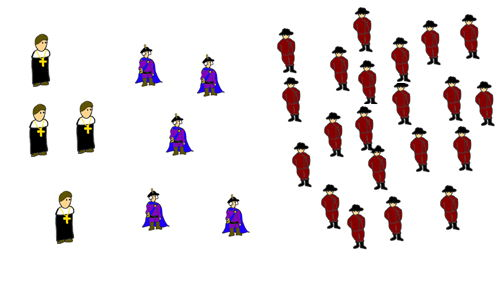 1  +  1      >      1
The Estates-General
After Louis XVI called the Estates 
General in 1789, the 3rd Estate argued for 
change for 6 weeks, but was ignored

The delegates of the 3rd Estate 
walked out and started a new government 
called the National Assembly.
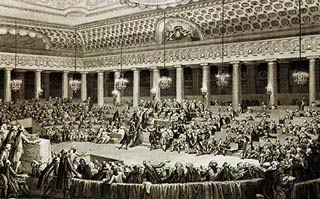 The National Assembly
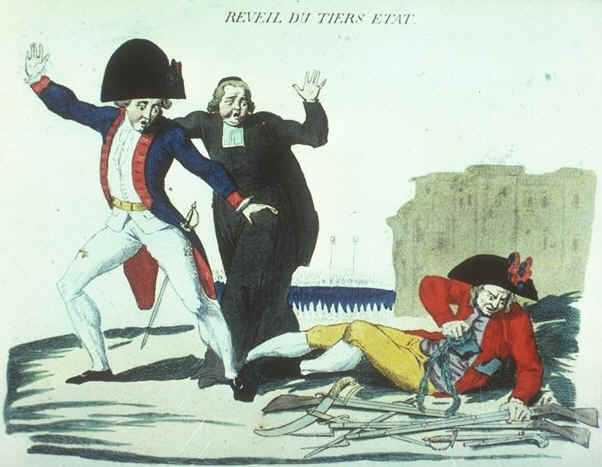 The Third Estate took action and established its own government
On June 17, 1789, the National Assembly was formed
[Speaker Notes: After weeks of frustrating debate over voting, the representatives of the Third Estate declared themselves the “National Assembly” and claimed that they were France’s true representative body. They invited members of the other estates to join them, and some members of the clergy and aristocracy did so. The National Assembly was inspired by the influential Abbé Sieyes, who had earlier published a pamphlet that proclaimed the Third Estate and the nation were one.]
This new government was formed in a Tennis Court.
They promised not to disband until they had written a constitution
  The Tennis Court Oath
The delegates agreed and 
all but one of the 578 delegates signed it on June 20, 1789
Tennis Court Oath